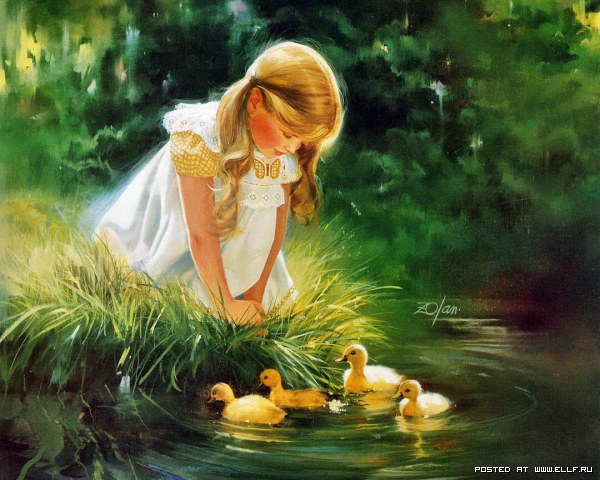 Муниципальное автономное дошкольное образовательное учреждение детский сад №3 г. Курганинска
ЛЕСНЫЕ ЖИТЕЛИ
Выполнила : воспитатель Ходячая Е.П.
Осенью белка готовится к зиме. Она запасает на зиму орехи, грибы, шишки.
Осенью заяц линяет, его цвет становиться белый, поэтому на снегу его не видно
Лиса так же как и все остальные животные готовится к зиме
Волки осенью готовятся к зиме, они линяют
Осенью медведи наедаются и впадают в зимнюю спячку